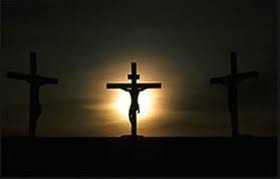 Who Do You Say That I Am?
Matt. 16:13-18
Some Thought Jesus was:

	- John the Baptist
	- Elijah
	- Jeremiah
“Thou art the Christ, the Son of the Living God.”
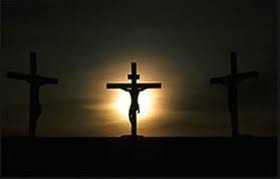 Who Do You Say That I Am?
Matt. 16:13-18
Who do you say that I am:

	- Friend / Comforter
“O Woman, Great is your Faith!” 
                    – Matt. 15:28
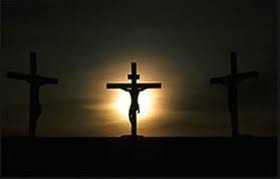 Who Do You Say That I Am?
Matt. 16:13-18
Who do you say that I am:

	- Friend / Comforter
	- Servant / Leader
John 13:1-20
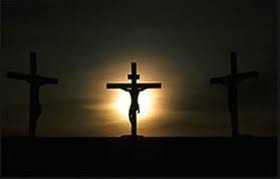 Who Do You Say That I Am?
Matt. 16:13-18
Who do you say that I am:

	- Friend / Comforter
	- Servant / Leader
	- Teacher
“GO into all the world and proclaim the Gospel to all the World.”
               - Mark 16:15
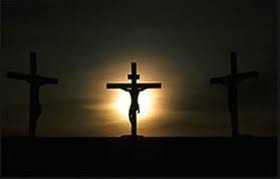 Who Do You Say That I Am?
Matt. 16:13-18
Who do you say that I am:

	- Friend / Comforter
	- Servant / Leader
	- Teacher
	- Savior
“Thou art the Christ, the Son of the Living God.”
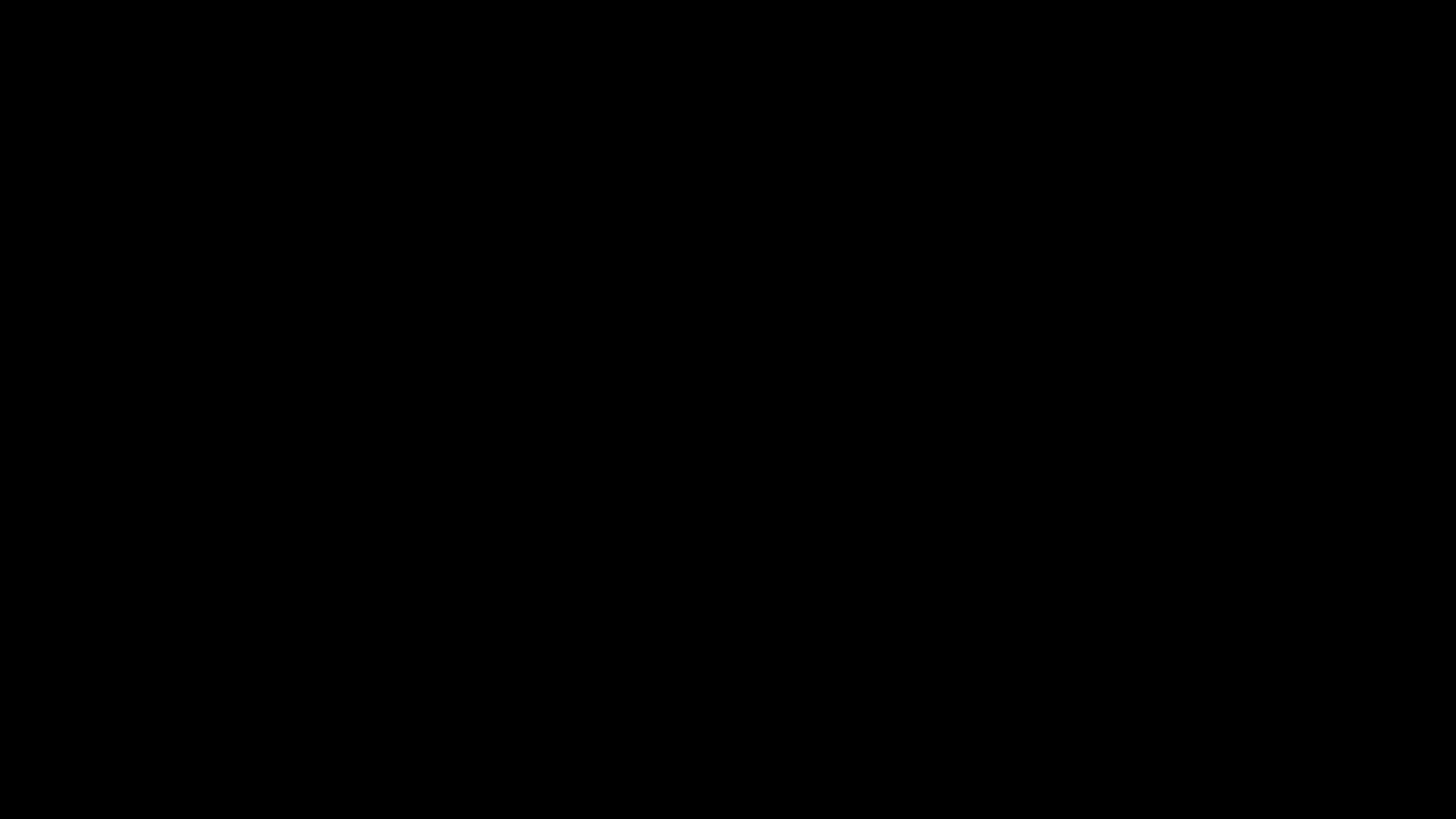